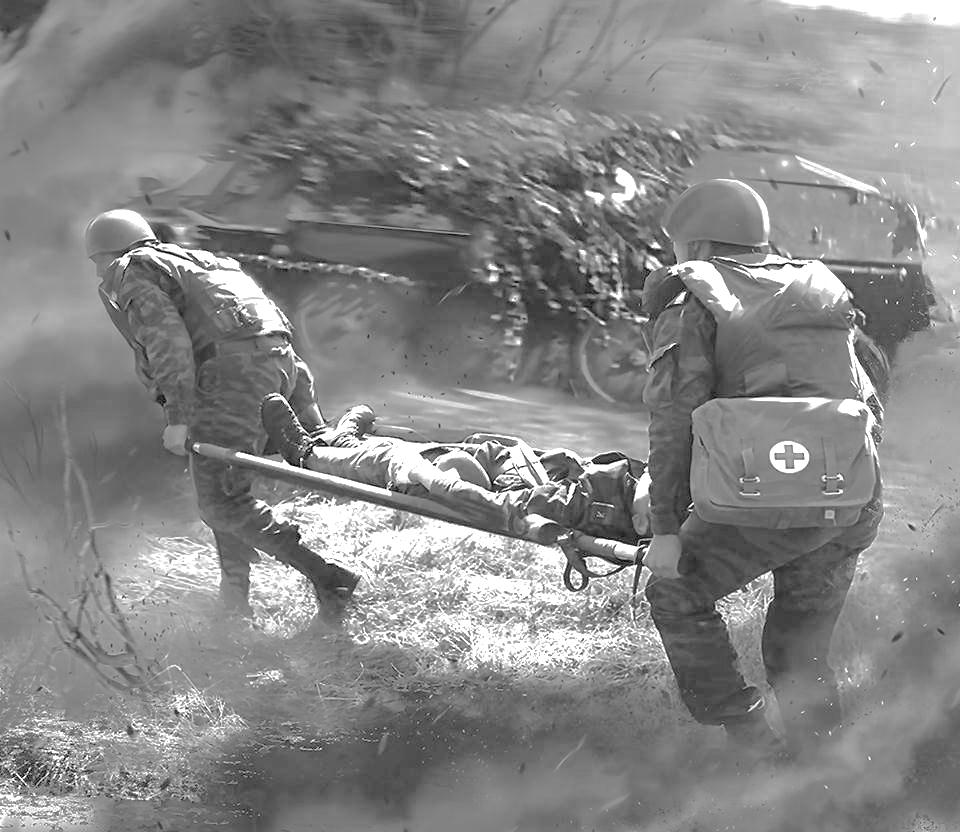 Травма грудив период боевых действий(оказание хирургической помощи на этапах медицинской эвакуации)
28,3
8,1
49,1
Основные виды травм груди в условиях войны
Основная причина боевой патологии груди в период БД – огнестрельные и закрытые ранения в результате воздействия боеприпасов взрывного действия (БВД).          
    
Минновзрывные ранения - тяжелые закрытые и открытые повреждения + осколочные ранения (проникающие, непроникающие).
Характеристика ранений груди(СВО на Украине)
Характеристика сочетанных ранений груди
Характеристика огнестрельных ранений грудив период боевых действий
Характеристика огнестрельных ранений груди в период боевых действий
Внутриплевральные осложнения при проникающих огнестрельных ранениях
Частота поражения внутригрудных органов при огнестрельной проникающей травме
Особенности оказания помощи при военных конфликтах
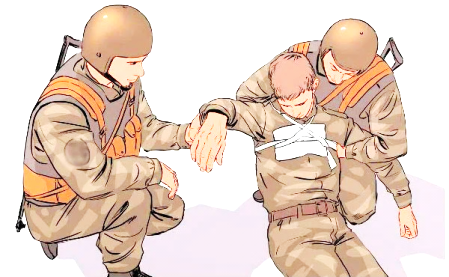 1. Оказание помощи в условиях ограниченных ресурсов
2. Оказание помощи в трудных условиях
3 Удаленность от места оказания специализированой помощи.
4. Необходимость оказания многоэтапной хирургической помощи 

ВМ доктрина - идеология этапного лечения  по  В.А. Оппелю

Основная задача МХП - устранение угрожающих жизни состояний, предотвращение развития тяжелых осложнений, поддержание жизненно важных функции на пути эвакуации комбатанта до места оказания специализированной хирургической помощи. 
            Тактика DCR  и  DCS (реанимационный и хирургический                    Damage Control)
Уровни и виды медицинской помощи
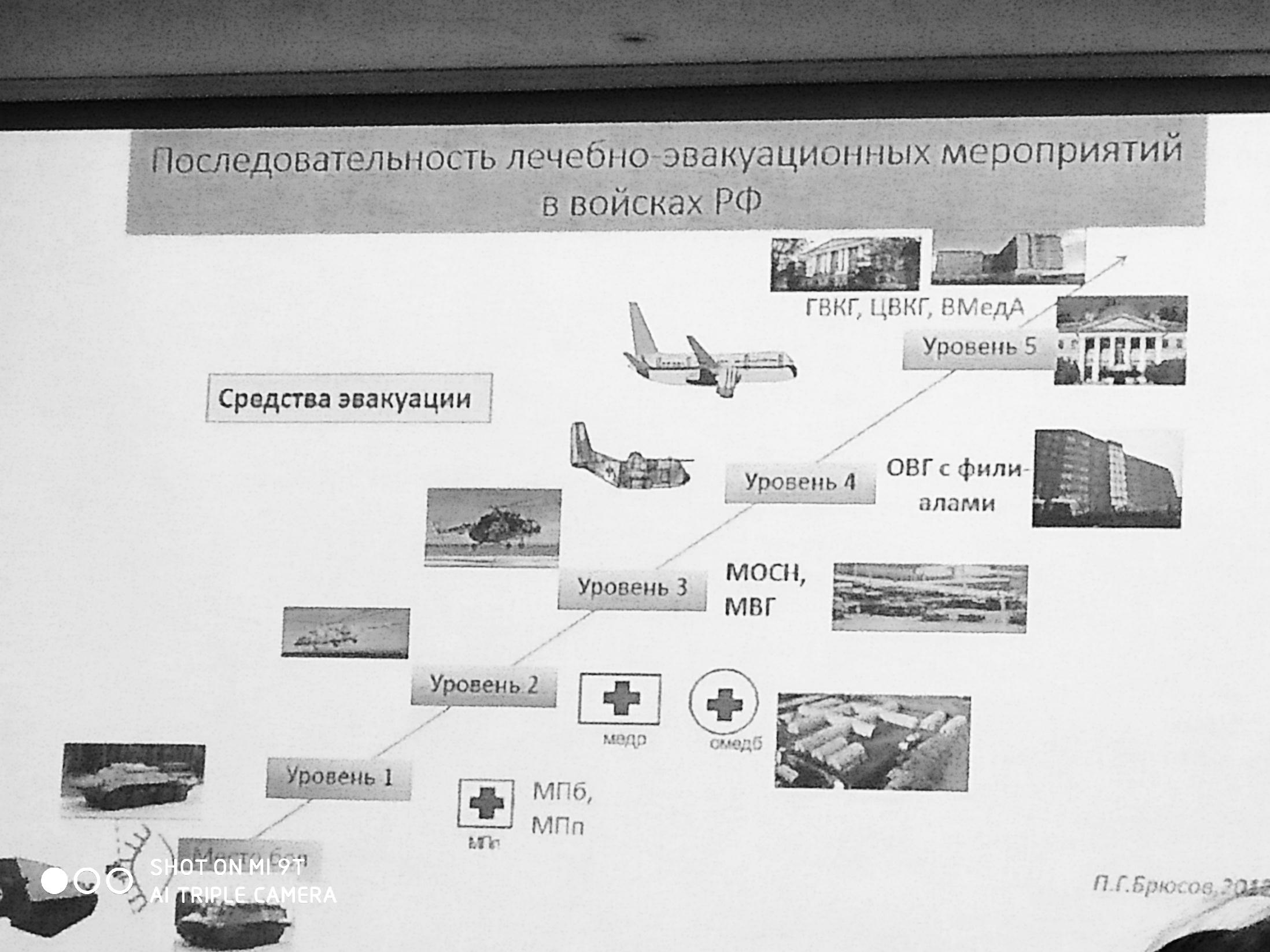 Последовательность лечебно-эвакуационных мероприятий в войсках РФ
Условия транспортировки раненного на следующий этап
Пациент должен быть в физиологически стабильном состоянии
Приняты меры по защите от переохлаждения
Все доступы и дренажи должны быть надежно закреплены, дренажи из плевральной полости открыты под водяной замок или клапан
Дыхательные пути пациента должны быть проходимы, без угрозы асфиксии
Для выявления и устранения любых жизнеугрожающих повреждений до эвакуации необходимо проводить тщательную оценку по алгоритму (мнемоническое правило «АБВ»): Асфиксия, восстановление проходимости дыхательных путей; Борьба с нарушениями дыхания; Восстановление кровообращения и остановка наружного кровотечения.
Аналог натовского CABC (остановка жизнеугрожающего кровотечения (С-catastrophic hemorrhage), обеспечение проходимости дыхательных путей (A - airway), дыхания (B-breathing)  и кровообращения (С-circulation)
Транспортировка пострадавших с травмой груди после дренирования плевральной полости
Дренажи должны быть открыты
Они должны быть подсоединены к банкам с водяным замком


Во время транспортировки должна быть возможность проведения активной аспирации
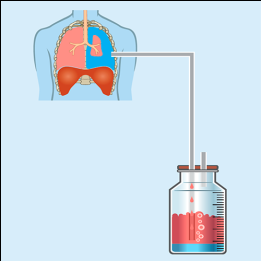 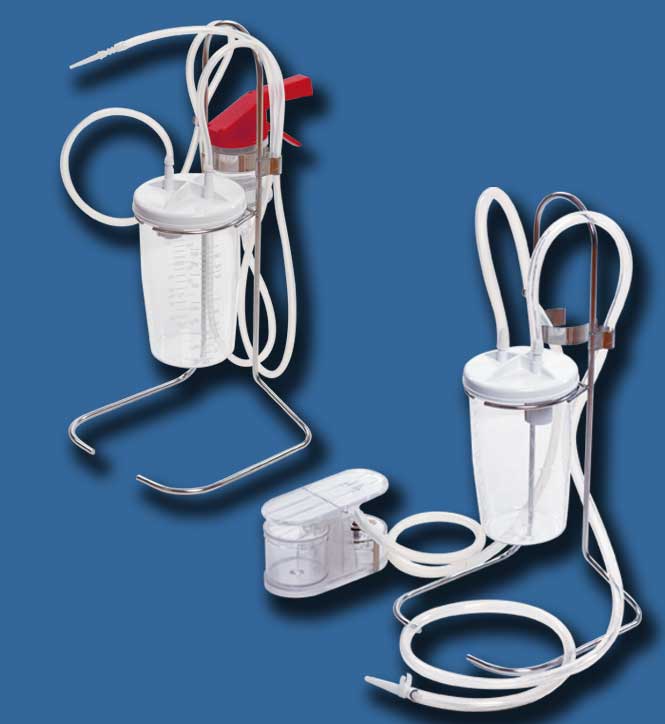 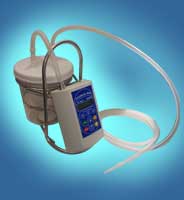 Оптимальные сроки оказания медицинской помощи
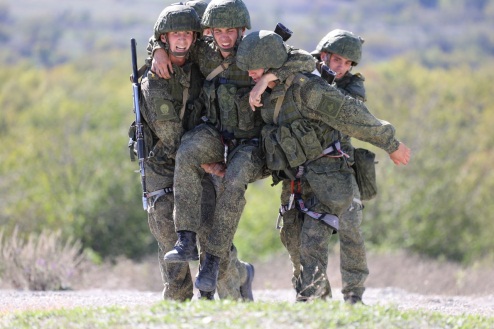 первой помощи – 10 мин после ранения,
первой врачебной помощи – 1 час после ранения, 
неотложных мероприятий квалифицированной хирургической помощи – 2 часа после ранения, 
срочных мероприятий квалифицированной хирургической помощи – 4 часа и 
отсроченных мероприятий – 24 часа после ранения.
Причины смерти у потенциально  выживаемых комбатантов(США, НАТО - война в Ираке и Афганистане 2002-2013 гг)
На месте травмы погибло 87% из них 75,7% классифицированы, как невыживаемые, 
24,3% -потенциально выживаемые
Из них погибло от:
Массивного кровотечения -          80%
Напряженного пневмоторакса  - 14% 
Обструкции дыхательных путей – 6%
Проблемы торакальной хирургии на войне
Торакальная травма является фактором, способствующим летальному исходу почти у 60% погибших комботантов
На месте травмы погибает > 80% раненных. Из них 25% потенциальной выживаемые!
Отсутствие торакальных хирургов в полевом звене оказания помощи (МВГ)
Отсутствие современных расходных материалов, позволяющих сохранить жизнь комботанта в период эвакуации от поля боя до специализированной хирургической помощи.
Объем помощи раненным в грудь до поступления в ОВГ и  ЦВГ
На 4- 5 этапах мед.эвакуации торакотомия (отсроченные и поздние) 
выполнялась у 12,7%  проникающих ранений
Объем помощи раненным в грудь на передовых этапах эвакуации в полевых условия
0 уровень Поле боя, пункт сбора раненых, медицинский пост роты (Первая помощь. Доврачебная помощь)  – закрытие раны груди стерильной прорезиненной внутренней оболочкой ППИ и наложение поверх неё циркулярной повязки);
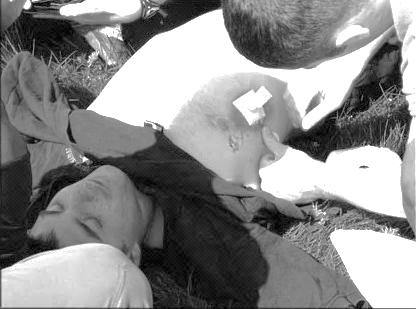 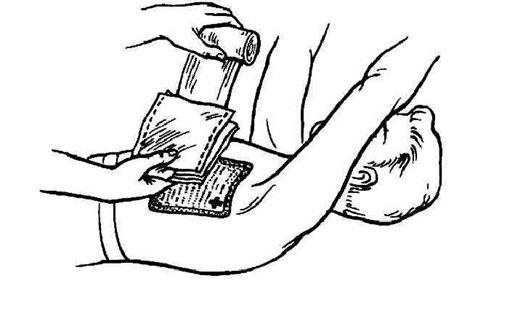 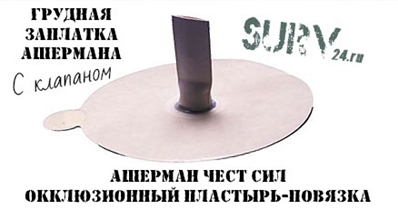 ВОЕННО-ПОЛЕВАЯ ХИРУРГИЯ
Под редакцией И.М. Самохвалова
Учебник, 2021
УКАЗАНИЯ ПО ВОЕННО-ПОЛЕВОЙ
ХИРУРГИИ, 2020 г.
Объем помощи раненным в грудь на передовых этапах эвакуации в полевых ВМО
1 уровень – МедПБат. , (Доврачебная помощь. Первая врачебная помощь - неотложные мероприятия) - устранение напряженного пневмоторакса с применением специального набора (или дренирование плевральной полости иглой с широким просветом для перевода напряженного пневмоторакса в открытый),
Декомпрессия плевральной полости
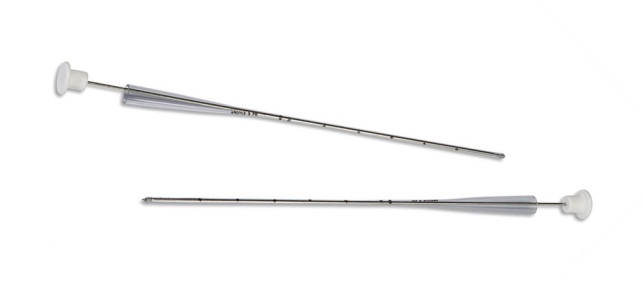 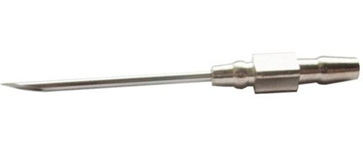 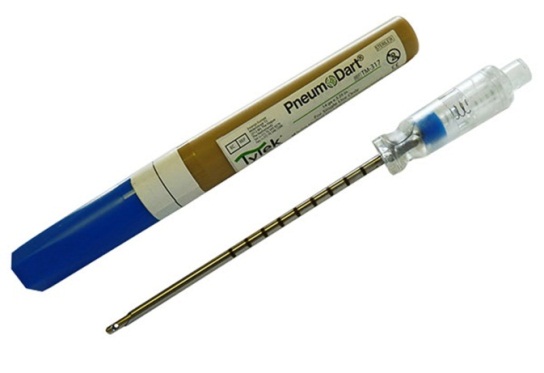 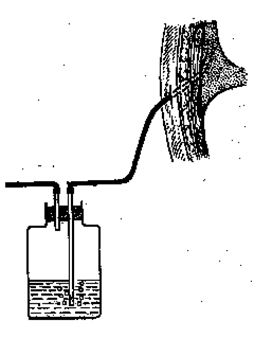 Объем помощи раненным в грудь на передовых этапах эвакуации в полевых ВМО
2 уровень – (МедРБр, ОМБ, ОМО) Первая врачебная помощь. Квалифицированная (сокращенная специализированная) хирургическая помощь.  
 -     устранение напряженного пневмоторакса путем дренирования плевральной полости во II межреберье по срединно-ключичной линии специальным или импровизированным набором;
устранение открытого пневмоторакса путем герметизации плевральной полости с помощью табельной наклейки или импровизированной окклюзионной повязки (с использованием прорезиненной оболочки ППИ или по Банайтису); 
Если эвакуация невозможна, на этом этапе может оказываться хирургическая помощь по неотложным и срочным показаниям (неотложные и срочные торакотомии), :
остановка продолжающегося внутриплеврального кровотечения, 
устранение тампонады сердца,  
купирование нарастающего внутригрудного газового синдрома при установленных дренажах
Неотложная торакотомия по жизненным показаниям (в течение 2ч.)(показания, техника выполнения, тактика Damage control)
Показание – продолжающееся массивное внутриплевральное кровотечение, тампонада сердца
Хирургический доступ:  Передне-боковая торакотомия на стороне ранения, билатеральная передне-боковая торакотомия.
Тактика МХЛ (DCS): ушивание раны сердца; прошивание или перевязка сосуда; наложение зажима на корень легкого; атипичная аппаратная резекция легкого; тампонирование и дренирование плевральной полости, ушивание торакотомной раны однорядным швом;  аппаратное прошивание или перевязка концов пищевода при его ранении.
Окончательное хирургическое лечение через на 2-3 день после нормализации метаболических нарушений, восполнения ОЦК и факторов свертывания.
Торакотомии по срочным показаниям(в течение 4 часов)
Показания – нарастающий напряженный газовый синдром при установленных плевральных дренажах (повреждения трахеи и главных бронхов, значительные разрушения легочной паренхимы)
Хирургический доступ – задне-боковая торакотомия
Оперативное пособие выполняется, как в полном варианте, так и в сокращенном.

         Для выполнения задачи оказания сокращенной специализированной помощи в мед.роту направляется группа медицинского усиления, развертывается дополнительная операционная с предоперационной.
Объем помощи раненным в грудь на передовых этапах эвакуации в полевых ВМО
3 уровень – многопрофильный военный госпиталь (МОСН)  - операции производятся по тем же показаниям, что и в медр бр (омедо), но на уровне специализированной (в том числе высокотехнологичной) медицинской помощи – хирургами различных специальностей с применением современных методов обследования) и медицинского оснащения, а также с проведением полноценной интенсивной терапии.
Объем помощи раненным на передовых этапах эвакуации (3 уровень)
Главная особенность оказываемой здесь специализированной хирургической помощи – её незаконченный характер, направленный на спасение жизни и предупреждение развития осложнений, с последующей срочной эвакуацией раненых для долечивания и медицинской реабилитации.
Обязательные условия эффективной работы МВГ - вертолетная площадка для приема раненых и расположенный вблизи аэродром для их дальнейшей эвакуации, наличие специализированного оснащения (УЗИ, С-дуга, в идеале – компьютерный томограф, дыхательная аппаратура, экспресс-лаборатория), значительные и быстро восполняемые запасы расходного медицинского имущества (шовный материал, сшивающие аппараты, комплекты для наружной фиксации переломов) и ресурсы интенсивной терапии (кровь, инфузионные растворы, медицинские газы, медикаменты). 
Тяжелораненые после оказания хирургической помощи и стабилизации состояния, в среднем через 2-3 суток, эвакуируются для долечивания в лечебные ВМО военного округа (4-й уровень). Тяжелораненые, нуждающиеся в сложных реконструктивных (в т.ч. высокотехнологичных) оперативных вмешательствах, с тяжелыми осложнениями, с длительными сроками лечения (60 и более суток) –эвакуируются в центральные военно-медицинские организации МО (5-й уровень) и специальные формирования здравоохранения МЗ (СФЗ).
Резерв гражданских ЛУ для оказания специализированной хирургической помощи в период БД
Из резерва гражданских ЛУ, задействованных в оказании медицинской помощи раненным (как комботантам, так и гражданскому населению, пострадавшему в ходе боевых действий), выделены областные многопрофильные больницы, соответствующие ВМО 3 уровня.
       Это диктует необходимость создания :
каналов взаимодействия медицинской службы МО и руководства гражданского здравоохранения в период проведения БД;
систем быстрого оповещения;
схем маршрутизации пострадавших; 
структуры хирургической службы ЛУ, способной оказывать мед. помощь в условиях массового поступления боевой травмы.
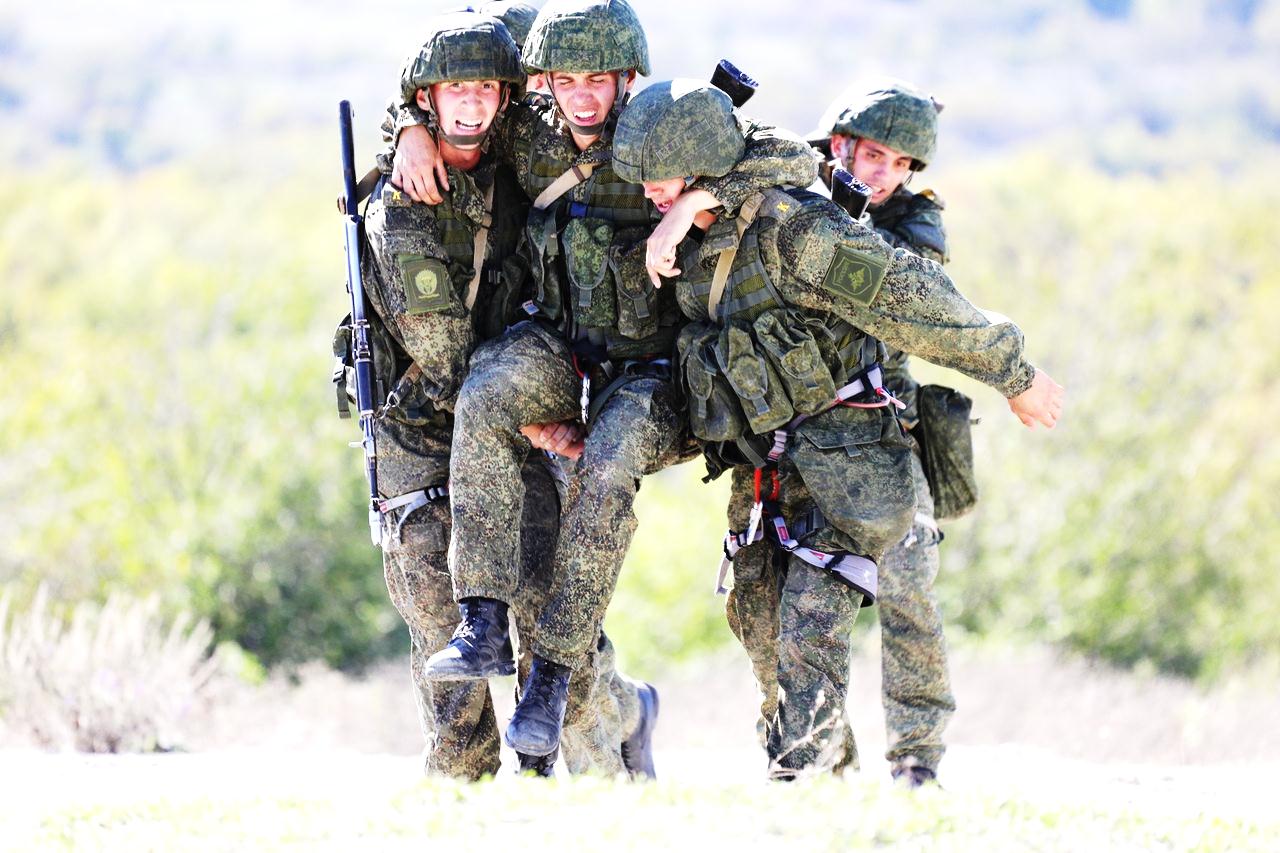 Спасибо за внимание